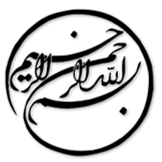 رفتارهای لرزه ای سیستم خاک- تونل تاسیسات عمومی: با اتصالات مشترک و بدون آن
دانشجو:
استاد:
سال تحصیلی:
نام درس:
فصل اول: مقدمه

با توسعه سیستم زیرساختهای شهری، منابع زمین بطور قابل توجهی کاهش می یابند. بنابراین، تونل تاسیسات عمومی با ارائه راه حلی عملی برای شکل پیچیده خطوط لوله زیرزمینی، به مرور زمان در طی شهرنشینی به منظور استفاده کامل از فضای زیرزمینی مورد پذیرش قرار گرفته است. از آنجایی که زلزله یکی از جدی ترین مخاطرات طبیعی است، عملکرد لرزه ای را نباید نادیده گرفت. در سال 1995، وقوع زلزله در بندر کوبه به یک ایستگاه مترو به نام ایستگاه متروی داکای صدمات جدی وارد کرد. از آن زمان به بعد، عملکرد لرزه ای سازه زیرزمینی توجه زیادی را به خود جلب کرده است و تحقیقات زیادی در رابطه با آن  انجام شده است.
1/15
فصل اول
مقدمه
1
به طور کلی، در مقایسه با سازه های زیرزمینی دیگری مانند تونل، ایستگاه مترو و زیرزمین، سطح مقطع تونل تاسیسات عمومی تقریبا کوچکتر است و تونل در عمق کمتری مدفون شده است. علاوه بر این، با توسعه تکنیکهای ساختمانهای پیش ساخته، بسیاری از تونلهای تاسیساتی بخش به بخش نصب می شوند که در این حالت وجود یک درز مشترک اجتناب ناپذیر است. در این مطالعه، مدل بدون اتصالات مشترک به عنوان مدل I و مدل دیگر با اتصالات مشترک به عنوان مدل II نامگذاری شده است. سه نوع پاسخ لرزه ای نیز در طول فرآیند لرزش اندازه گیری شدند که شامل پاسخ شتاب، پاسخ فشار دینامیکی خاک و پاسخ لنگر خمشی می باشند.
2/15
فصل اول
مقدمه
1
فصل دوم: طراحی آزمایش و ابزارآلات دقیق برای مدل

این مطالعه مطالعه از قوانین مقیاس بندی توصیه شده توسط Iai (1989) برای استنتاج رابطه شباهت بین مقادیر فیزیکی با استفاده از قضیه p باکینگهام استفاده کرده است و از طریق سیستم آزمون میز لرزان که توسط شرکت ANCO در ایالات متحده طراحی یافته، انجام شده است. در این آزمون، از یک ظرف چندلایه برای خاک فولاد با ابعاد 0.95 متر× 0.85 متر× 0.65 متر (طول× عرض× ارتفاع) استفاده شده است. . این مطالعه با توجه به اندازه های ظرف مستطیلی چند لایه و طبق قانون تشبیه، نسبت شباهت هندسی 15 را اتخاذ کرده است. آزمایش تونل تاسیساتی با انعطاف پذیری بالا انجام شد تا رفتار لرزه ای آن با تونل تاسیساتی فاقد اتصالات مقایسه شود و تاثیر این اتصالات به وضوح نمایان شود.
3/15
فصل دوم
طراحی آزمایش و ابزارآلات دقیق برای مدل
1
2
لطفا توجه داشته باشيد
که اين فايل تنها بخشی از محصول بوده و صرفا جهت معرفی محصول ميباشد
برای خريداری و دانلود فايل کامل مقاله به زبان فارسی
با فرمت پاورپوينت (با قابليت ويرايش(
اينجا کليک نماييد.
فروشگاه اينترنتی ايران عرضه www.iranarze.ir
5
4
3
2
1